Figure 6. Effect of ATP on the NMDA-induced current in layer V pyramidal neurons of the mouse PFC. P2Y<sub ...
Cereb Cortex, Volume 17, Issue 3, March 2007, Pages 621–631, https://doi.org/10.1093/cercor/bhk012
The content of this slide may be subject to copyright: please see the slide notes for details.
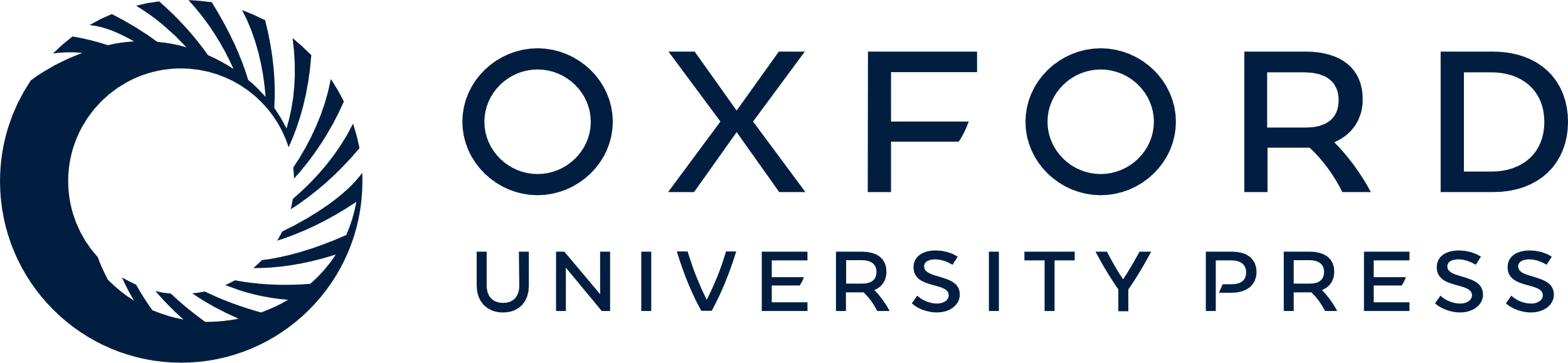 [Speaker Notes: Figure 6. Effect of ATP on the NMDA-induced current in layer V pyramidal neurons of the mouse PFC. P2Y2−/− mice and the respective wild-type animals were used. Whole-cell patch-clamp recordings at a holding potential of −80 mV. The experimental protocol for the application of NMDA (30 μM), ATP (300 μM), and UTP (100 μM) as well as the calculation of data was similar to that described in the legend to Fig. 1. PPADS (30 μM) and MRS 2179 (10 μM) were superfused at least 15 min before T1 and throughout. (A) Potentiation by ATP of the current response to NMDA (a) and interaction of ATP with PPADS (b) in wild-type mice. Representative tracings. (B) Effects of ATP and UTP on NMDA currents and their interaction with PPADS in wild-type mice. (C) Effects of ATP and UTP on NMDA currents and their interaction with PPADS or MRS 2179 in P2Y2−/− mice. Means ± standard error of the mean. The number of ATP- and UTP-responsive cells out of the total number of cells tested is indicated in each column. In the case of a complete blockade of the facilitatory effect of ATP or UTP, the number of all cells tested is indicated. *P < 0.05, statistically significant difference from controls at T2 (0%). #P < 0.05, statistically significant difference from the effect of ATP and UTP alone, respectively.


Unless provided in the caption above, the following copyright applies to the content of this slide: © The Author 2006. Published by Oxford University Press. All rights reserved. For permissions, please e-mail: journals.permissions@oxfordjournals.org]